Phosphorus recovery technologies from ‘waste’ streams
Joana Lapao Rocha
UCT, Prague
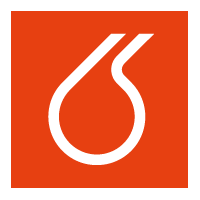 1
2
Food Security
Phosphorus is irreplaceable and impossible to synthesize
Indispensable to maintain high agricultural yields 
Phosphate rock was added to the list of critical raw materials at EU level
3
Phosphate Rock Reserves
4
P Resources Governance
Restriction on mineral fertilizers use 
Global and local agriculture towards sustainability 
Map P stocks and flows to identify bottlenecks and losses 
Ensure P recovery and reuse
5
P recovery technologies
From meat and bone meal
6
Manure
To improve transportability and  storage is beneficial to perform anaerobic digestion
7
Wastewater
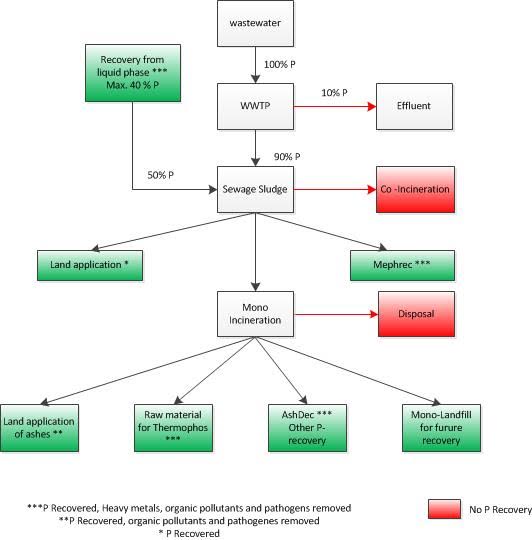 8
Struvite
Low recovery efficiency 30% 
Simple
Cost effective
Chemical precipitation
Ca10(OH)2(PO4)6 or,
MgNH4PO4
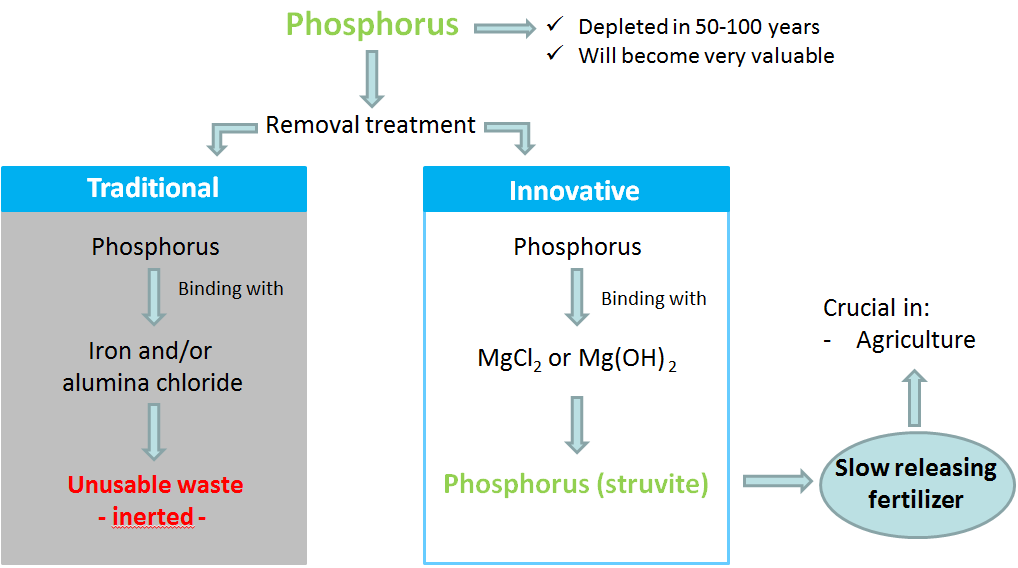 9
Sludge
10
Ash-Dec technology
11
Product Characterization
40-80% crystalline phases
Plant availability dependent on proton supply  and soil characteristics
Presence of heavy metals ( dependent on the initial ash composition) usually in low concentrations
12
Leachphos technology
13
Product Characterization
Amorphous
40%protonated Ca-P
60% free ortho-P and P loosely bound to Al
Plant availability 70-100%, not dependent on the soil characteristics
Presence of heavy metals in low concentrations
14
Conclusions
For a sustainable governance of phosphorus is necessary to involve various stakeholders 
Phosphorus recovery can be done at diverse scales: households, farms, megacities
‘wastewater’ is a suitable substitute of  PR as a raw material
15
Thank you for your attention
Rochaj@vscht.cz
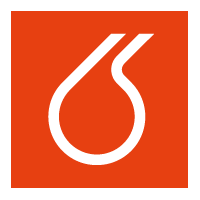